匯入圖片
（宜蘭縣版學生資訊課程教材）Chrome OS 版本
點選「圖片」圖示
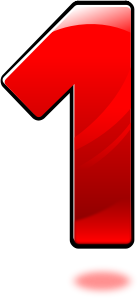 （宜蘭縣版學生資訊課程教材）Chrome OS 版本
選擇要上傳的圖片
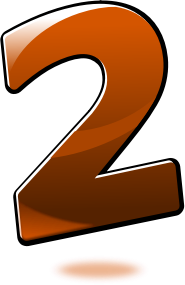 （宜蘭縣版學生資訊課程教材）Chrome OS 版本
選擇圖片後，點選「開啟」
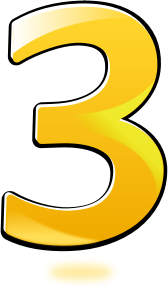 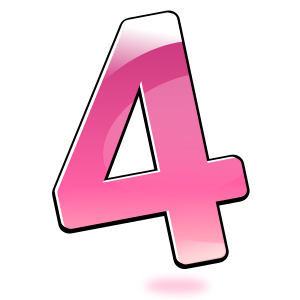 （宜蘭縣版學生資訊課程教材）Chrome OS 版本
完成圖片匯入
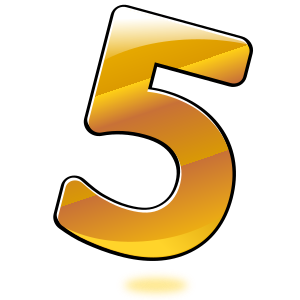 （宜蘭縣版學生資訊課程教材）Chrome OS 版本